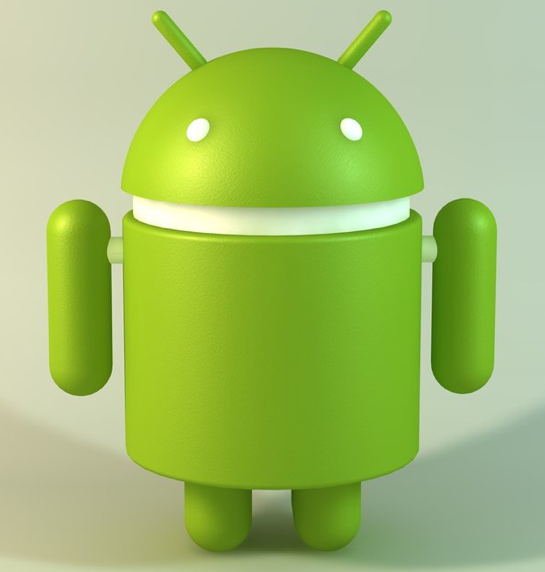 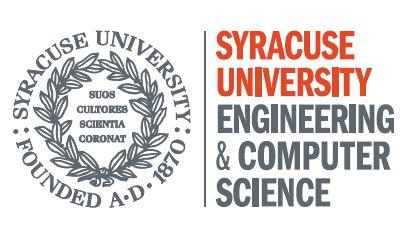 移动系统的安全: 攻击和防御
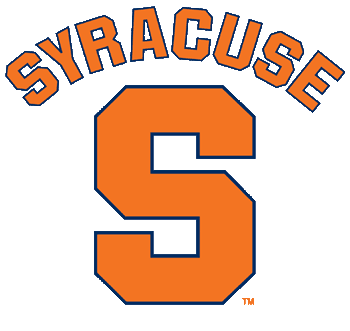 杜文亮 教授
Dept. of Elec. Eng. & Comp. Sci.
Syracuse University (雪城大学)
Overview
从系统角度研究移动安全(Android)
Google Research Award 2012
2个NSF grants (100万美金）: 2010  -- 2016
计算机安全教育的研究
3个NSF grants (150万美金）: 2002  -- 2018
从系统角度研究移动安全
对Android系统的各个Component的设计进行深入的研究，寻找可能的攻击和Fundamental问题。
WebView 和 基于HTML5的app (例如PhoneGap apps)
Intent （app之间的通信机制）

对Android系统Access Control的设计上进行改进和创新。
WebView 简介
Application
Java code
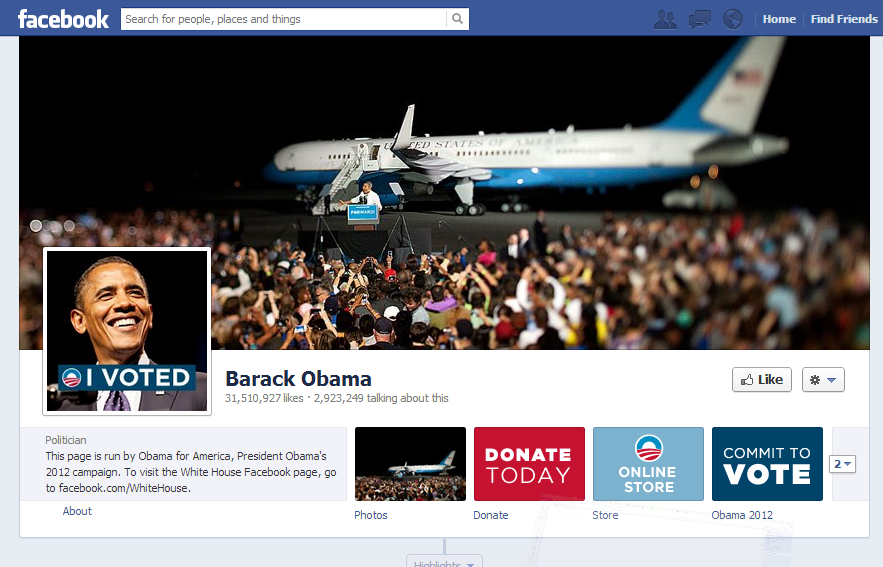 JavaScript code
WebView
Trusted Computing Base (TCB)
Two assumptions underlying Browser Security
Trust on browser: Users must trust the browser they use
Browser’s sandbox: protect the user’s computer from untrusted contents inside the browser
WebView的设计打破了这两个假设，一定有后果。
基于 HTML5 的 app
Library
Your code
系统资源
HTML5 Page
PhoneGap
Framework
HTML5
CSS
JavaScript
Written in native language 
(e.g. Java, Object C, etc.)
WebView
扫还是不扫？
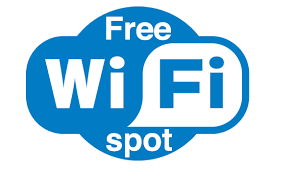 用 Native app?       
用 HTML5-based app (例如PhoneGap apps)
攻击原理
WebView
Payload
Display APIs
 (e.g html())
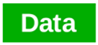 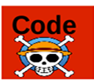 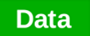 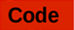 Render
Engine
JavaScript
Engine
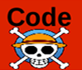 针对HTML5-based Apps的攻击
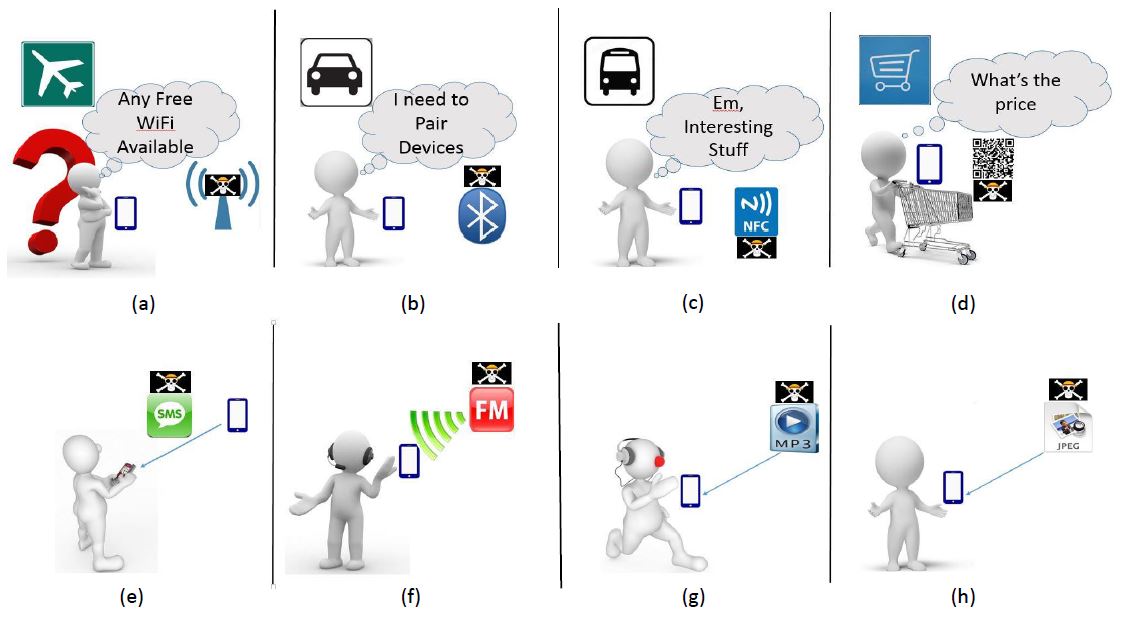 Access Control in Android
安装
运行
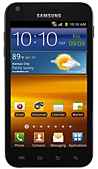 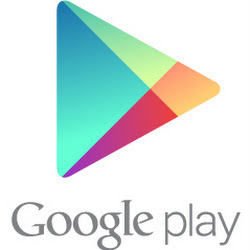 只能使用
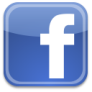 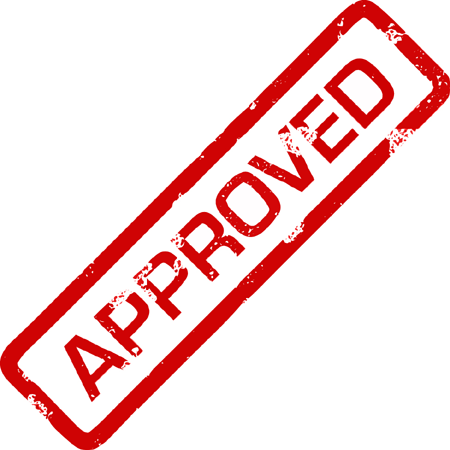 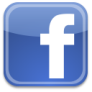 A
B
C
A
B
C
申明需要
用户
研究方向
研究方向
改变权限
权限
应用程序
INTERNET, CAMERA, 
GPS, SMS
App 开发的代码
第三方 Library 代码
(例如 Facebook APIs)
INTERNET, GPS
广告代码
INTERNET
改变结果
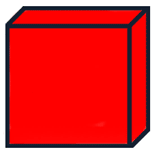 准确：39.980594, 116.335784
应用程序
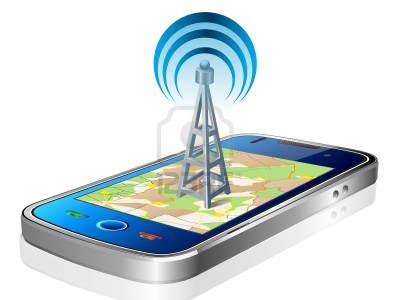 GPS
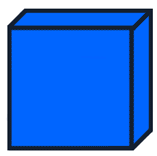 扩大范围：39.90, 116.30
都需要GPS权限
应用程序
随机：10.90, 129.20
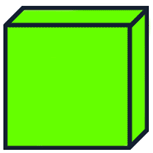 Generalization
应用程序
Location
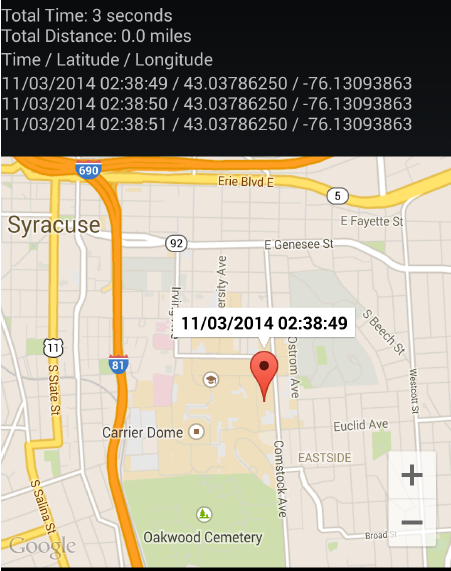 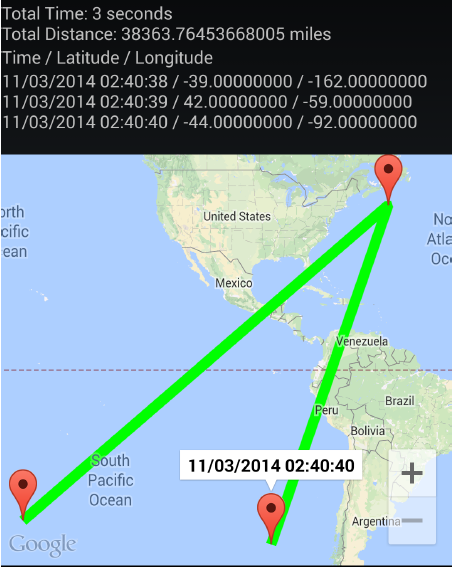 改变程序
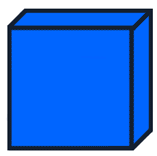 应用程序
安装
程序改写
(code rewriting)
运行
计算机安全教育
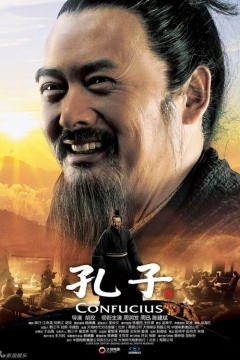 I hear and I forget. 
I see and I remember. 
I do and I understand.
SEED Labs: 30 个动手试验
$0: 试验环境（open-source），教材（free）
12 年：2002 开始
150 万美金：美国自然科学基金会
30个国家
250 所高校 （中国只有7所）
200 页的试验教材，350 页的教师手册
SEED Labs 的使用
举办Workshops
目的：对高校教计算机安全的老师进行免费集中陪训，以提高学生的Learning。
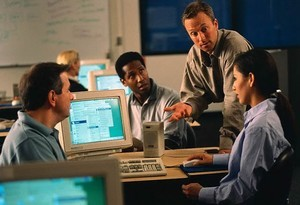 美国 ($820,000, NSF)
印度 (正在准备）
中国 (寻找合作伙伴）
Questions ?
Contact: wedu@syr.edu

http://www.cis.syr.edu/~wedu